CHEST  X-RAY METHODS OFINVESTIGATION
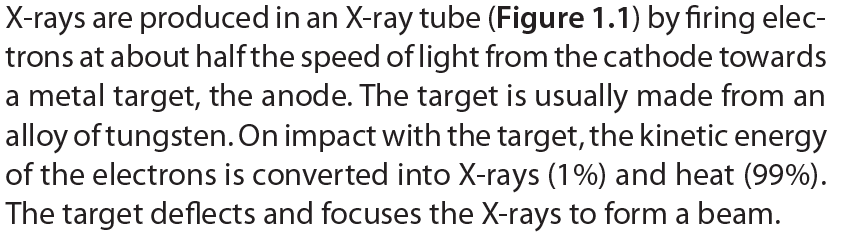 The X-ray beam is directed at the patient in a short pulse and is absorbed (attenuated) by the tissues of the body. Materials with high electron density, such as bone, attenuate the beam to a greater extent than soft tissue, water or air. Therefore the beam that emerges from the patient carries a pattern of intensity that  reflects the physical anatomy through which it has passed.
METHODS  OF INVESTIGATION
PA  ( postero-anterior ) ,Lateral
AP  (antero-posterior ) , decubitus  , supine ,oblique 
Inspiratory  , Expiratory 
Lordotic , apical , penetrated 
Portable / mobile radiographs
PA VIEW
The patient  faces the film chin up with shoulders rotated forwards to displace the scapulae from the lung fields .Exposure is  made on  full inspiration  for optimum visualization  of the bases , centering at T5.
    The breasts should  be compressed against the film to prevent them obscuring  the lung bases
Low kVp ( 60-80 kV ) : produces  a high-contrast film , with miliary  shadowing  and calcification being more clearly seen than on a high kV film
High kVp ( 120-170 kV): these use for large patient  with grid  reduces scattering  and FFD is of 1.85 cm ( 6 feet ) reduces magnification  and produces  sharper image .The film with high kV are of lower contrast and with increase visualization of the hidden of the lung due to better penetration of overlying structure, the bones and pulmonary calcification  are less well seen.
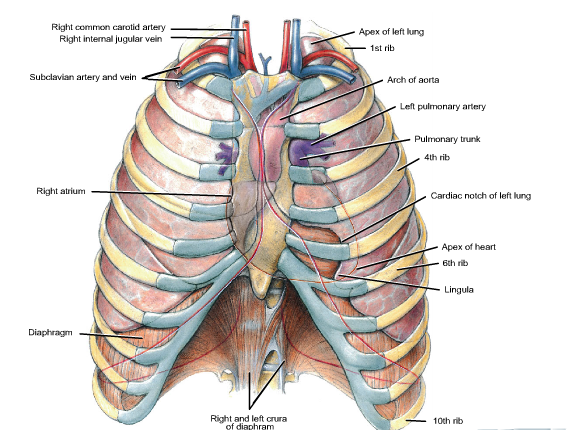 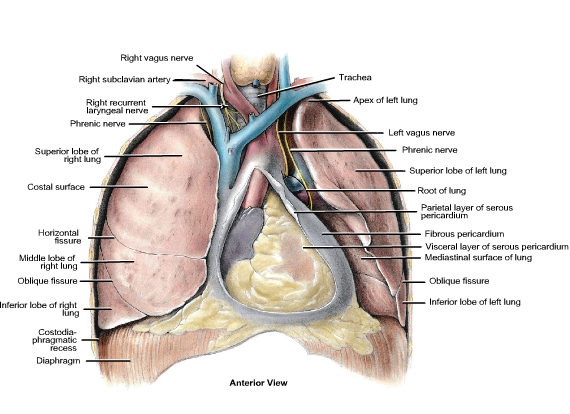 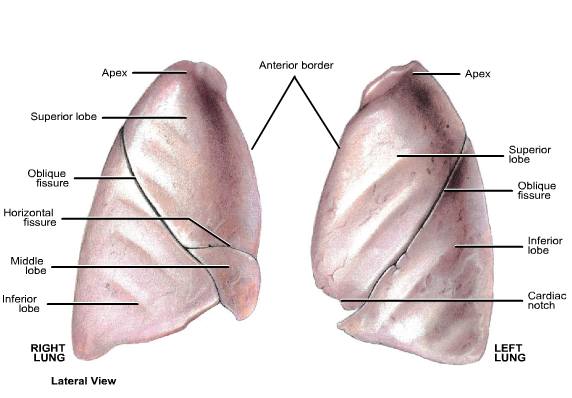 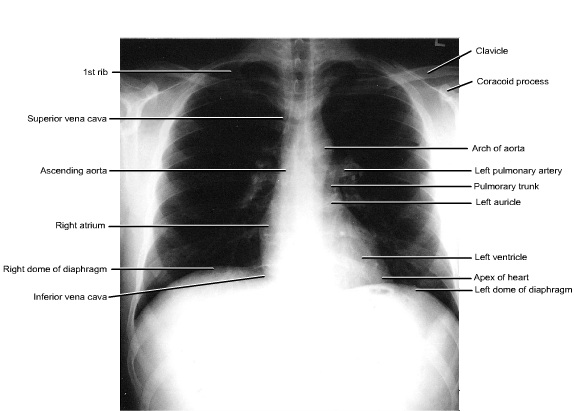 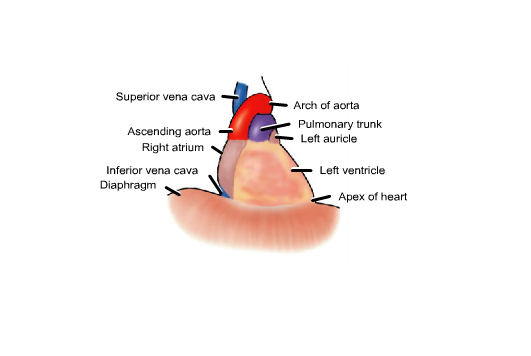 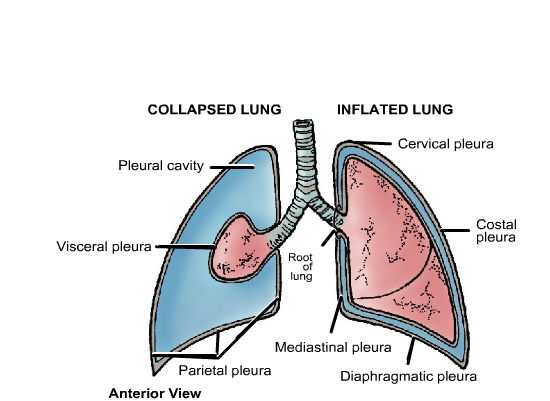 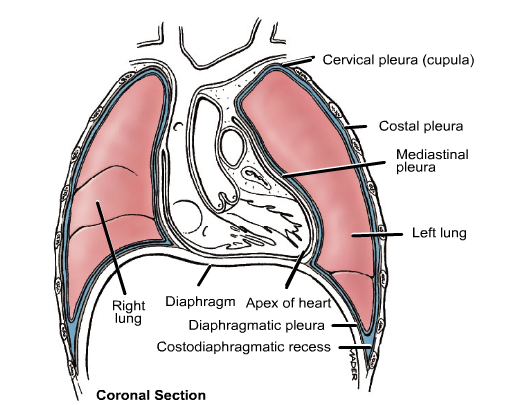 HOW TO VIEW THE  PA- FILM
A suggested  scheme  is as follow, examining  each point in turn 
Technical  : centering , position  , markers , degree of inspiration 
Trachea  : position and outline 
Heart and mediastinum  :size , shape , displacement 
Diaphragm : outline , shape ,relative position 
Pleura  : position of horizontal fissure ,costophrenic and cardiophrenic  angles
Lung fields : local or generalized abnormality , compare the two sides for lung markings and translucency
Hidden areas  :  -  Apices  
                                  - Diaphragm 
                                  - Mediastinum  , hila 
                                  - Bones 
Hila  : Density , position , shape 
Below diaphragm : Gas shadow , calcification 
Soft tissues  : Mastectomy  , densities
Bones : Destruction , etc 

Note :Comparison with previous chest radiographs is essential .
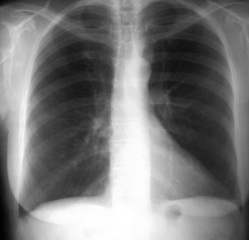 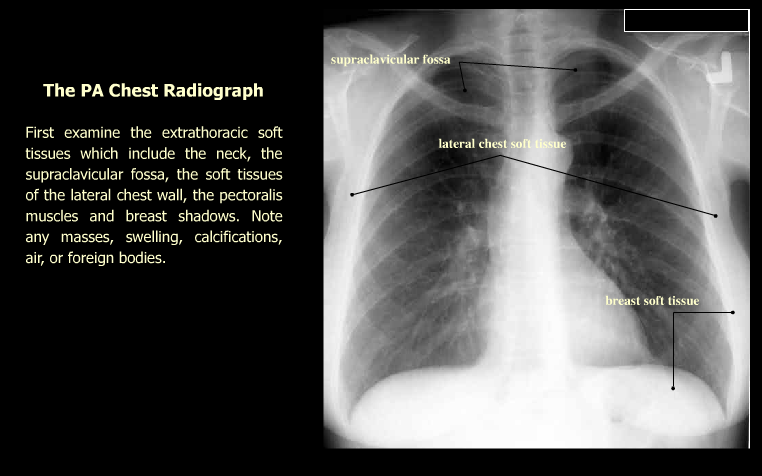 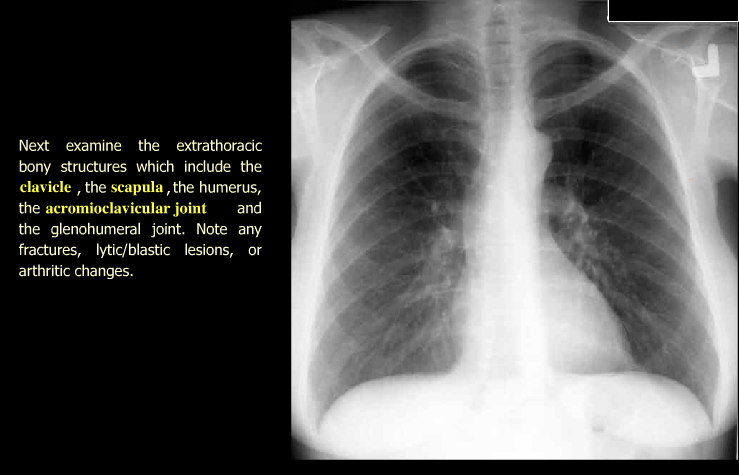 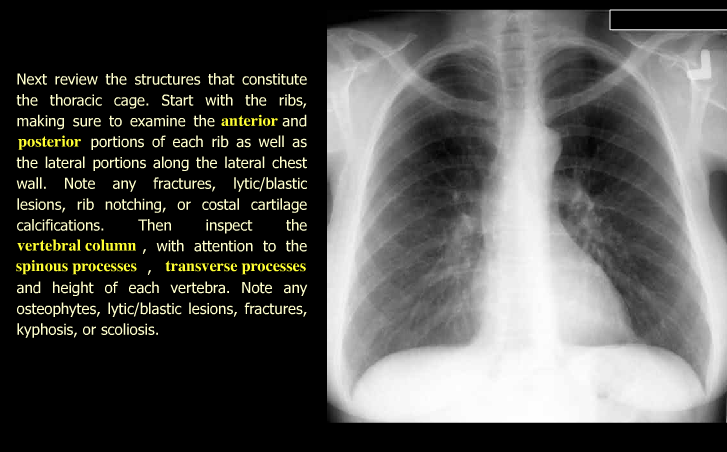 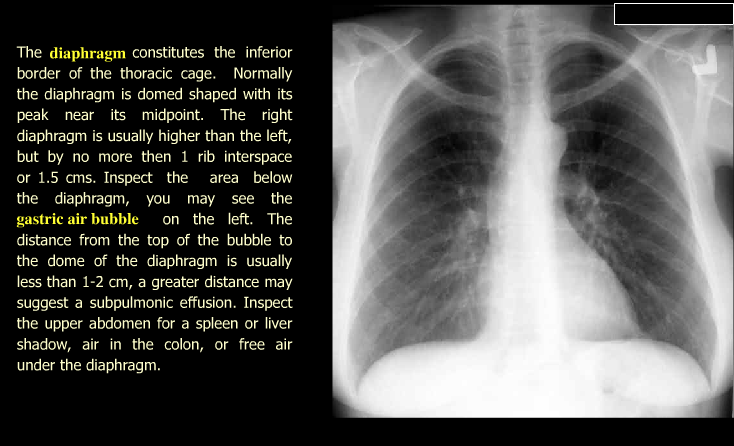 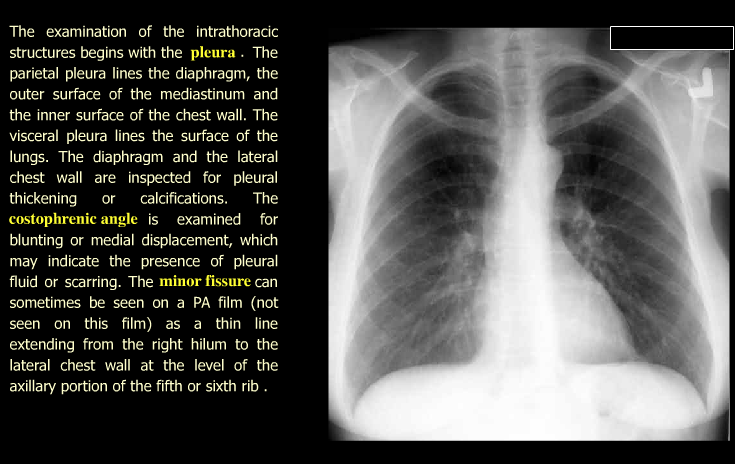 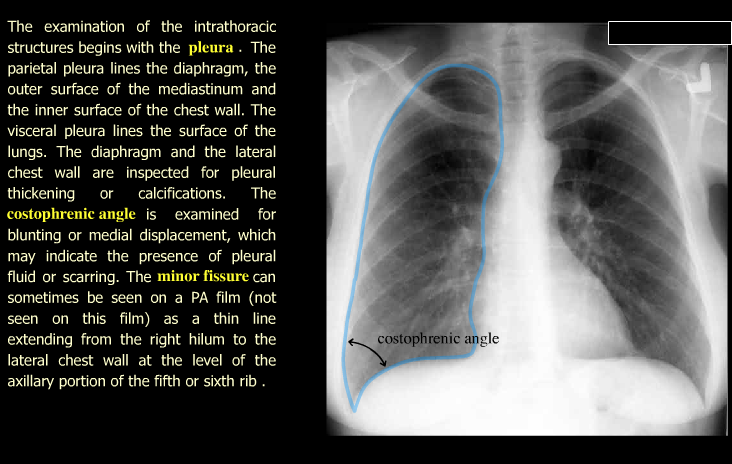 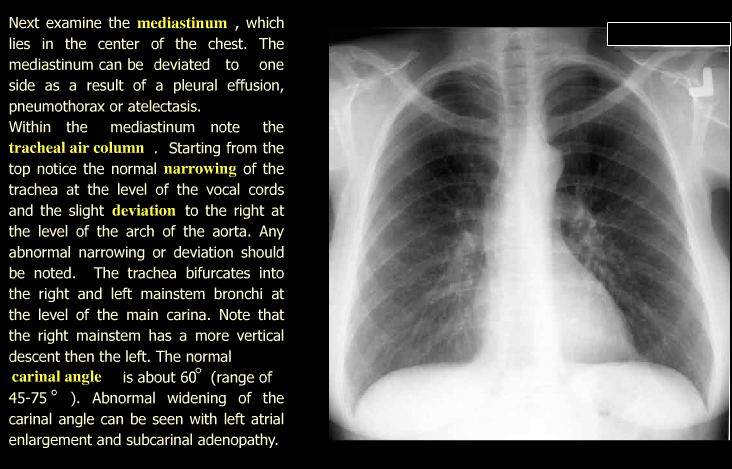 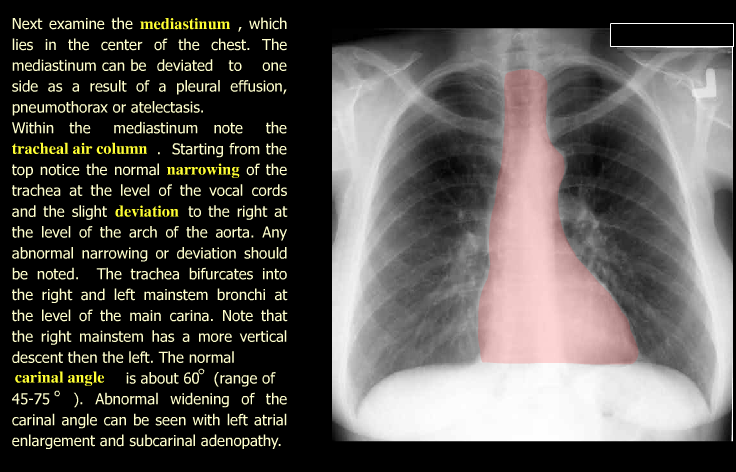 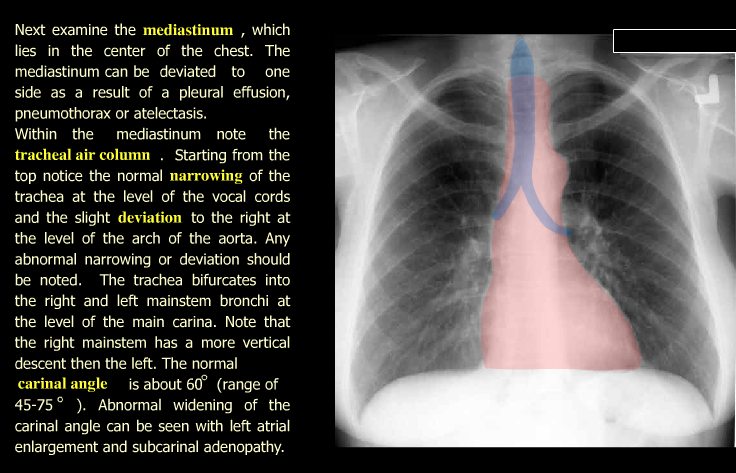 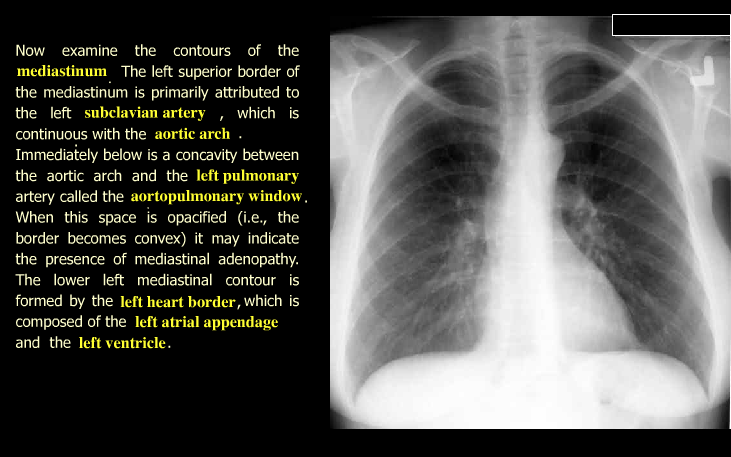 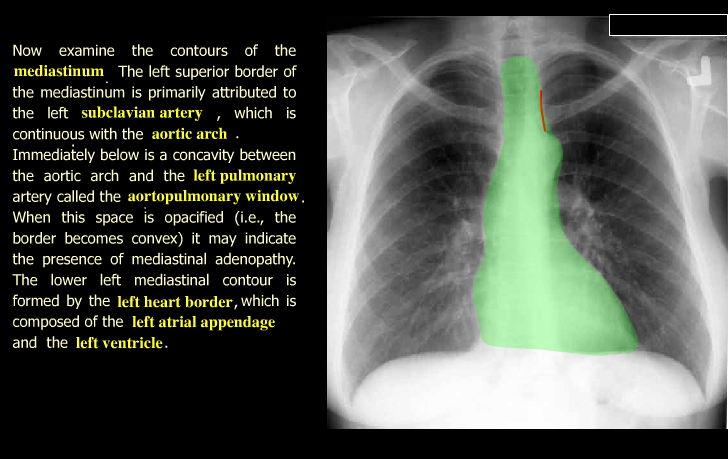 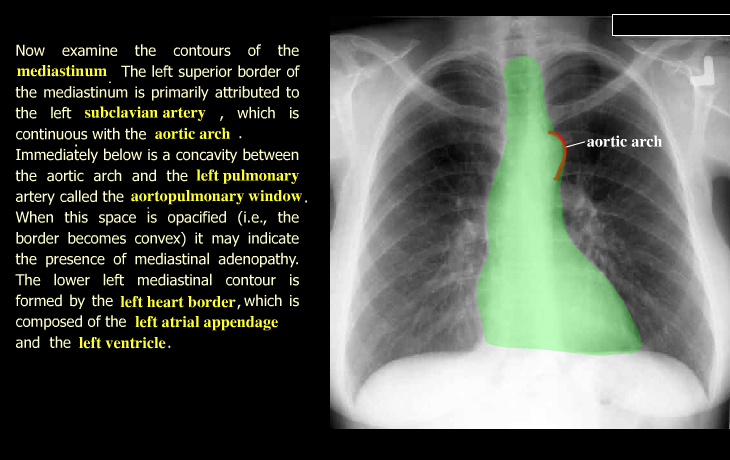 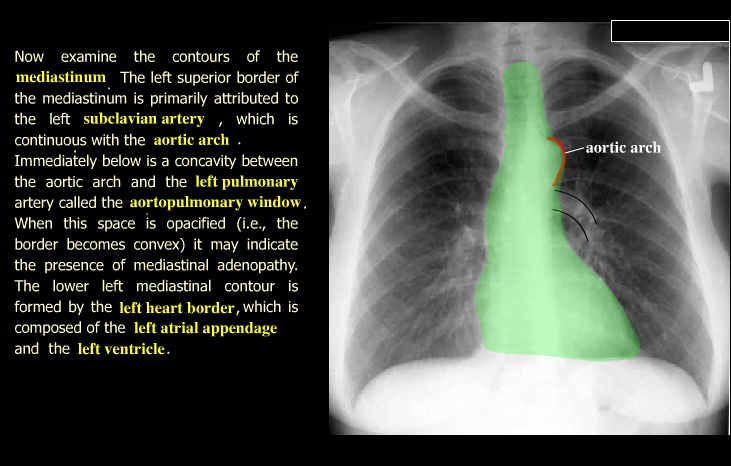 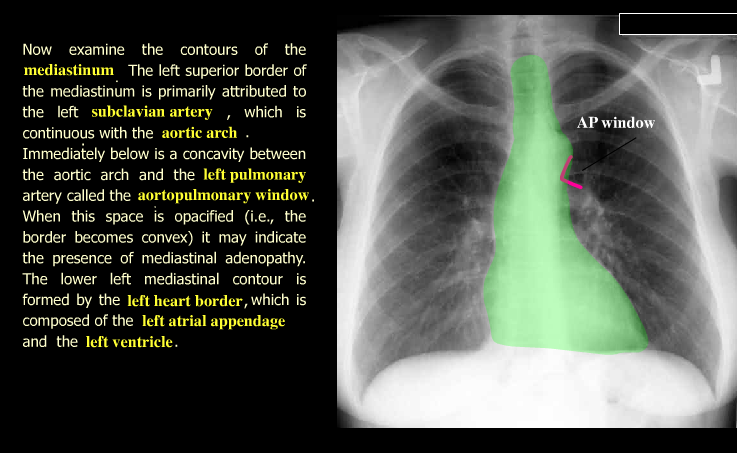 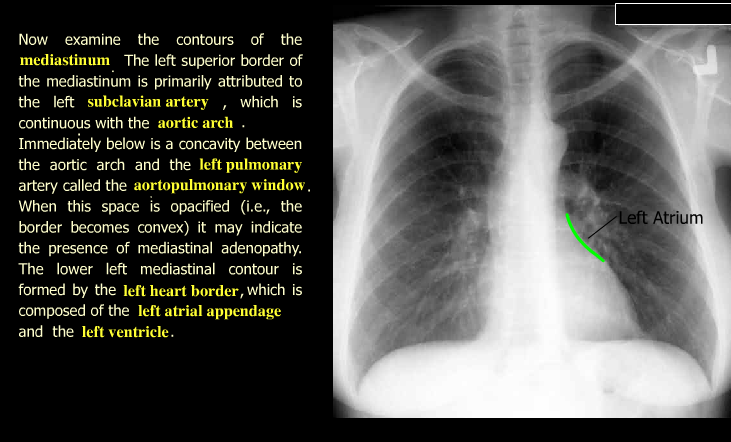 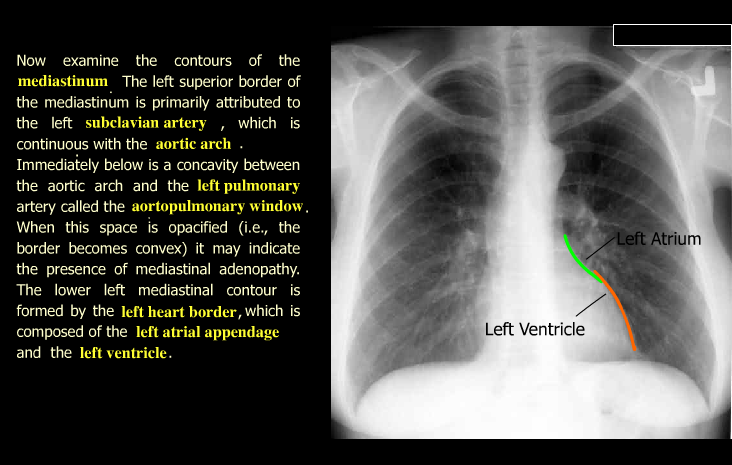 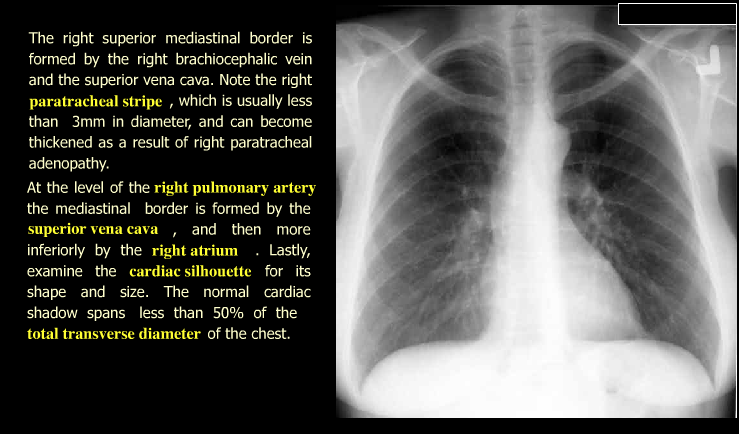 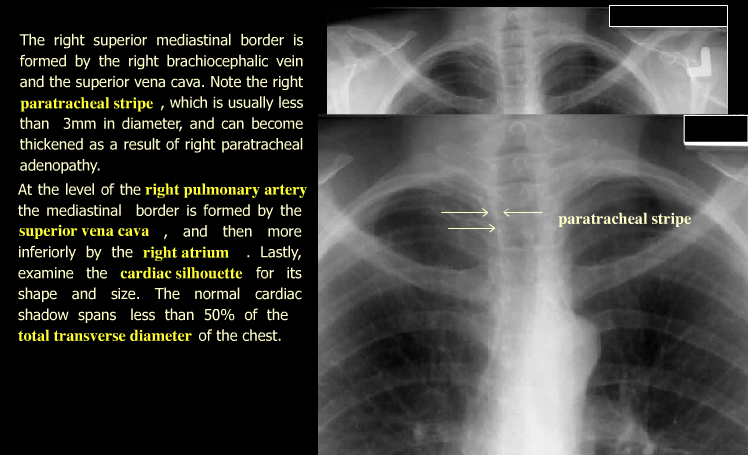 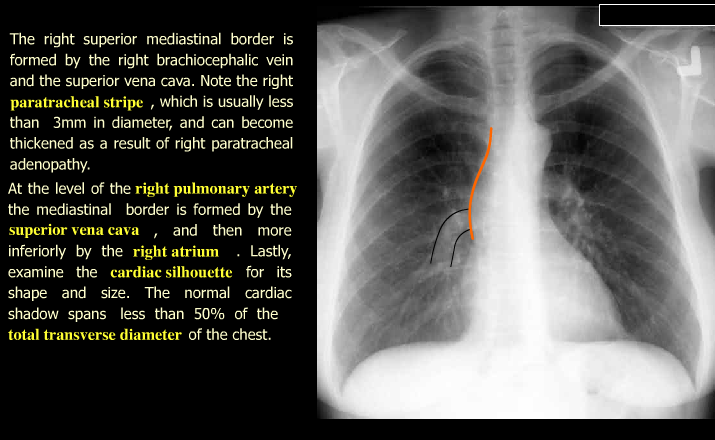 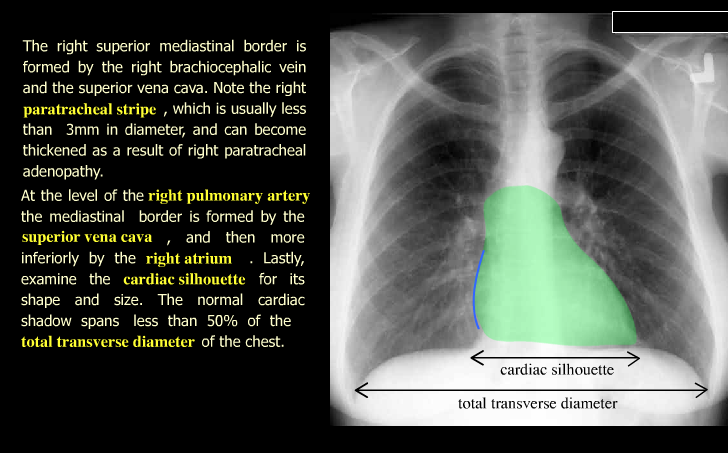 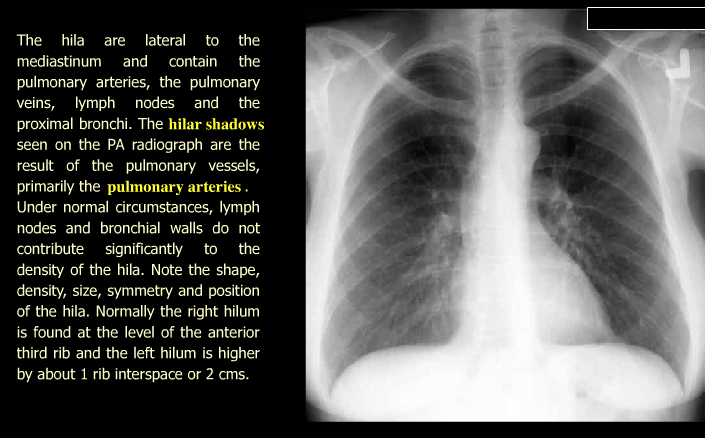 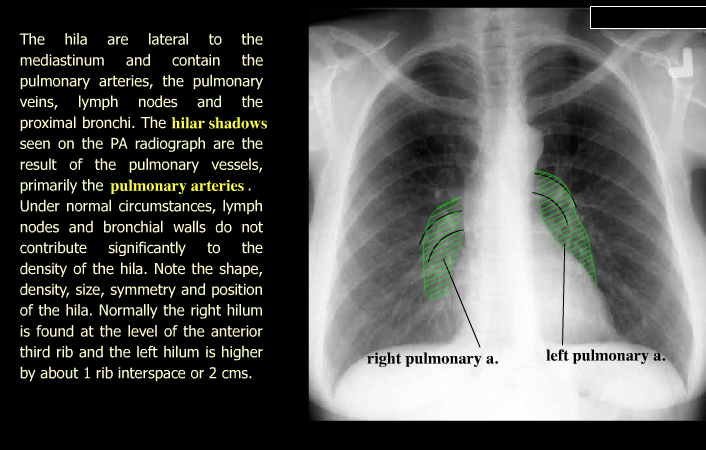 The left main pulmonary artery (in purple) passes over the left main bronchus and is higher than the right pulmonary artery (in blue) which passes in front of the right main bronchus.
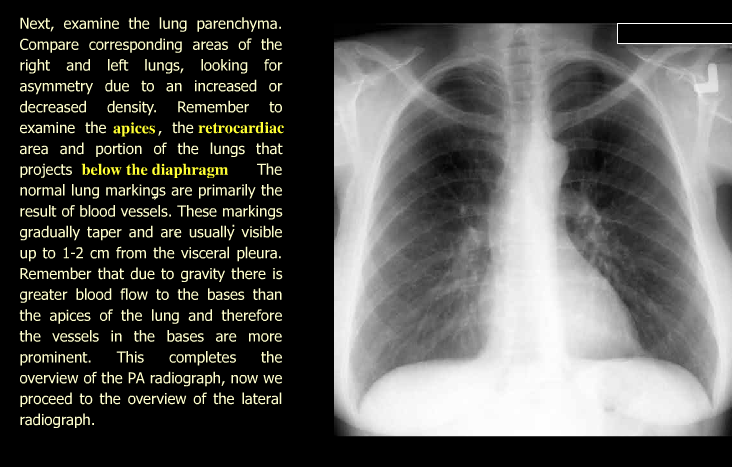 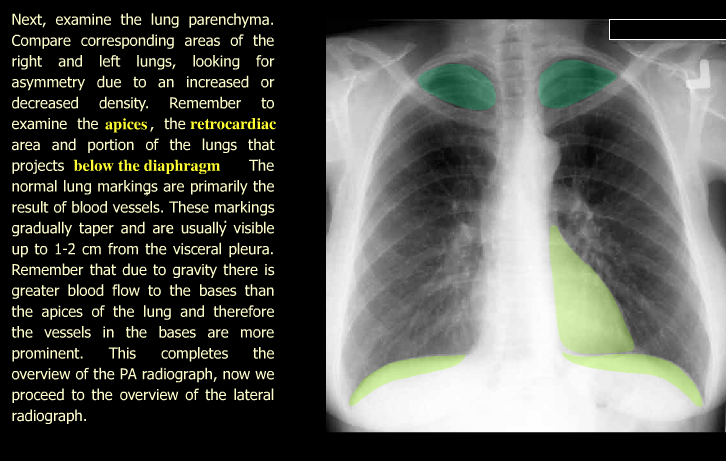 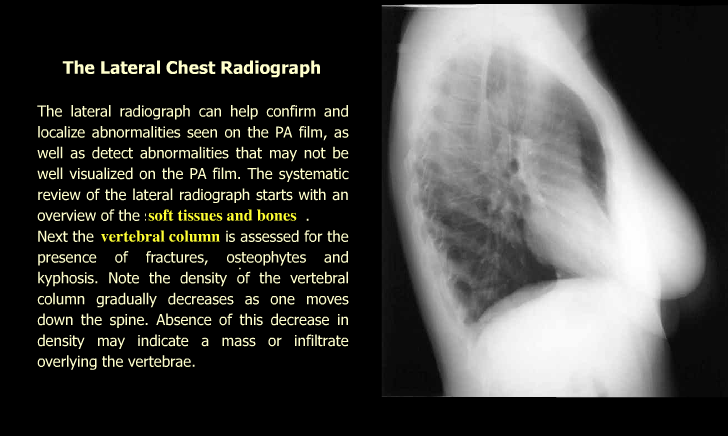 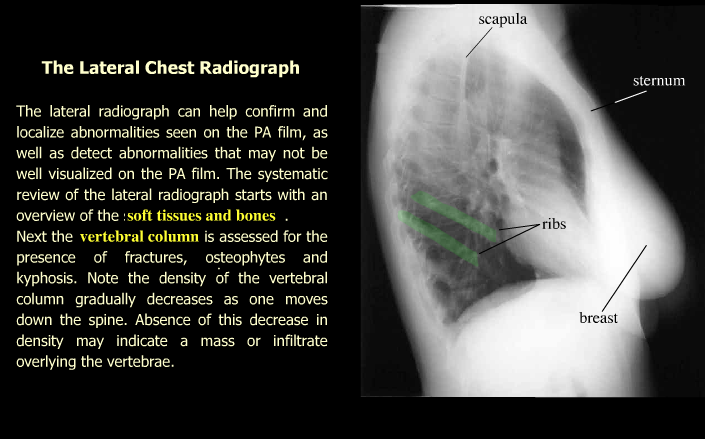 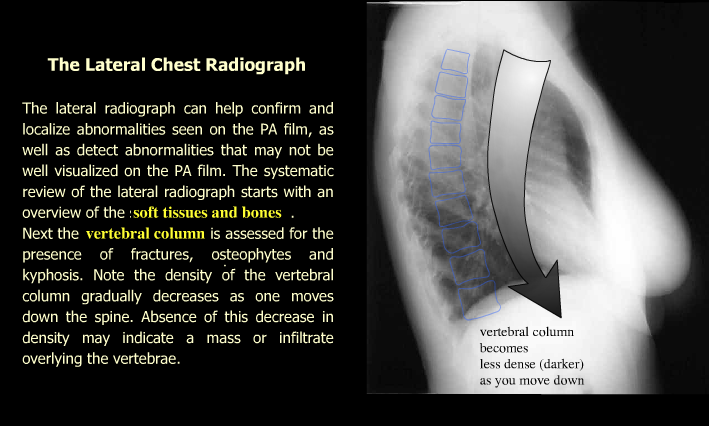 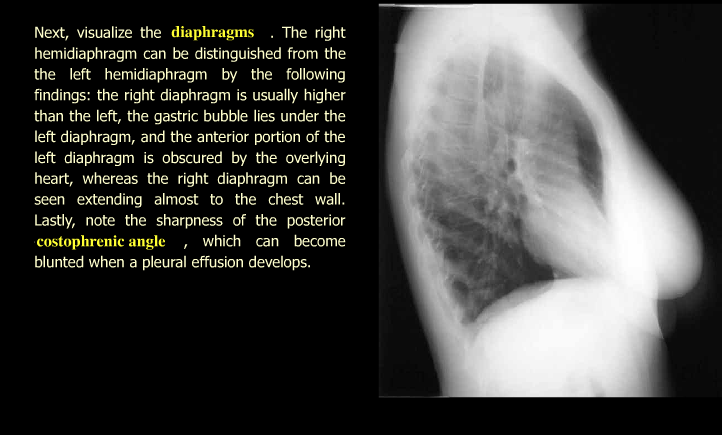 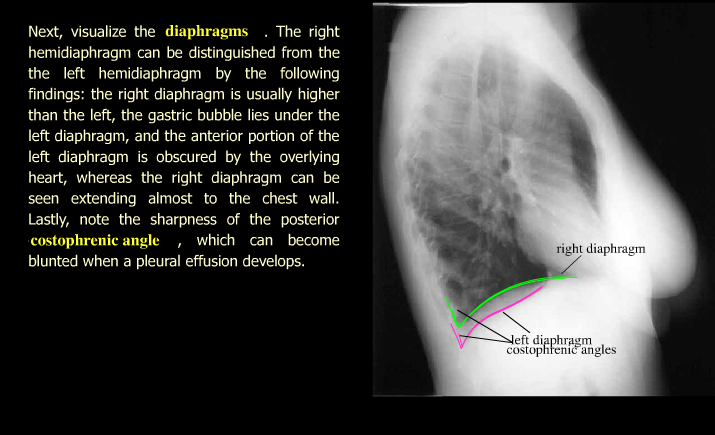 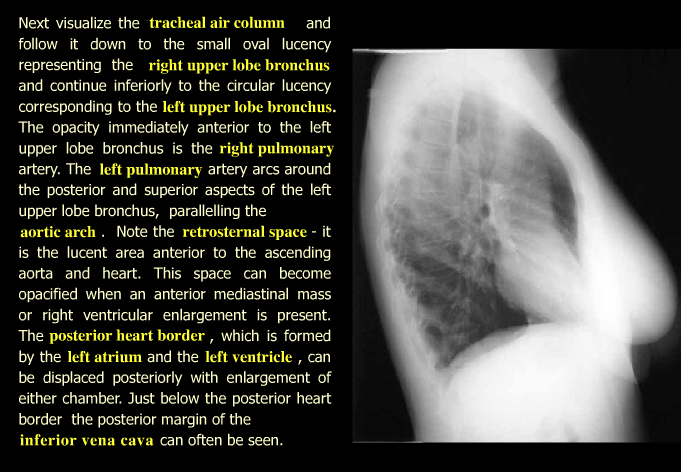 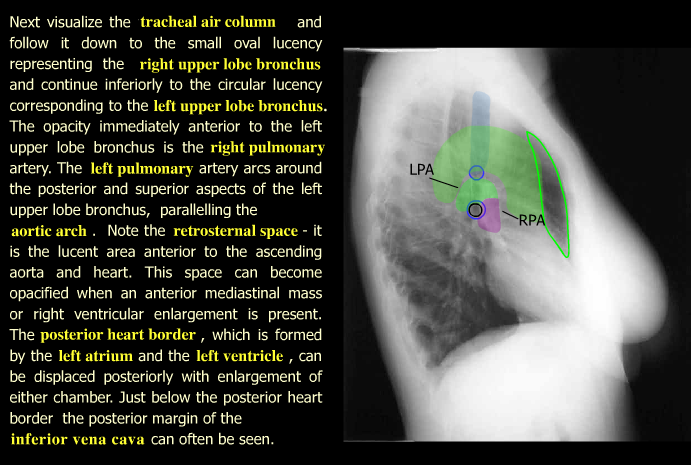 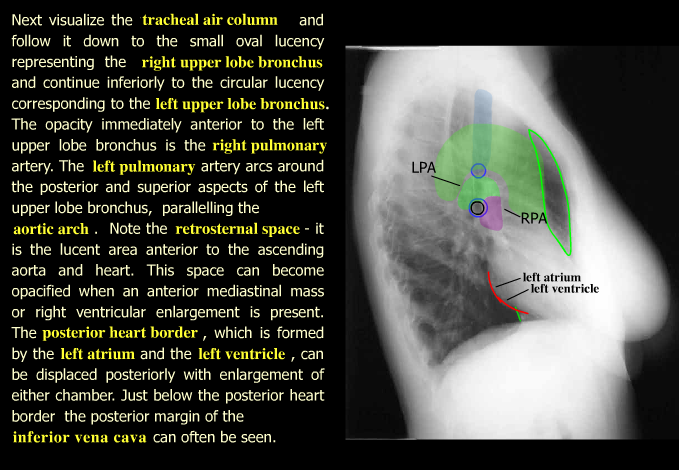 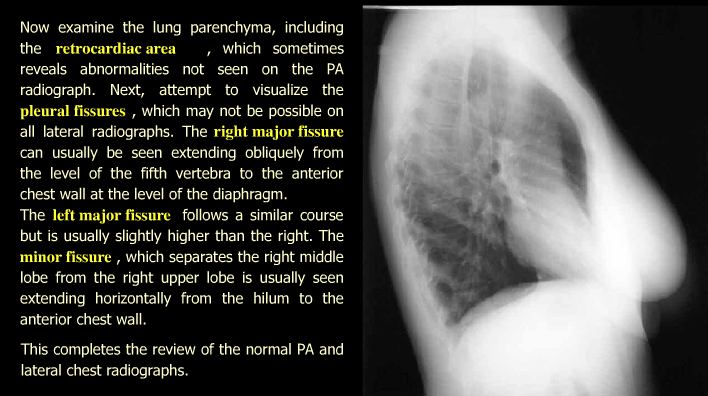 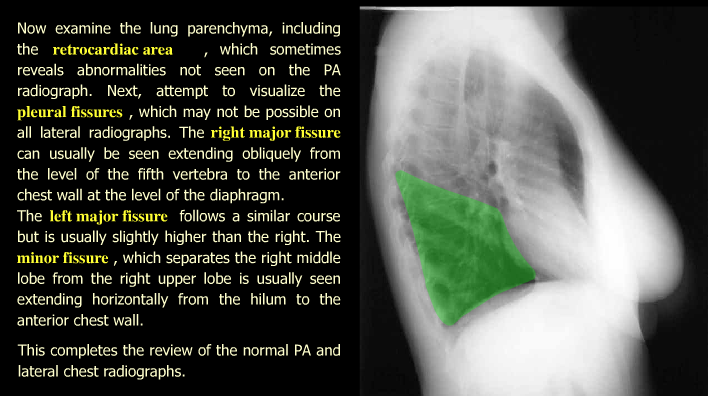 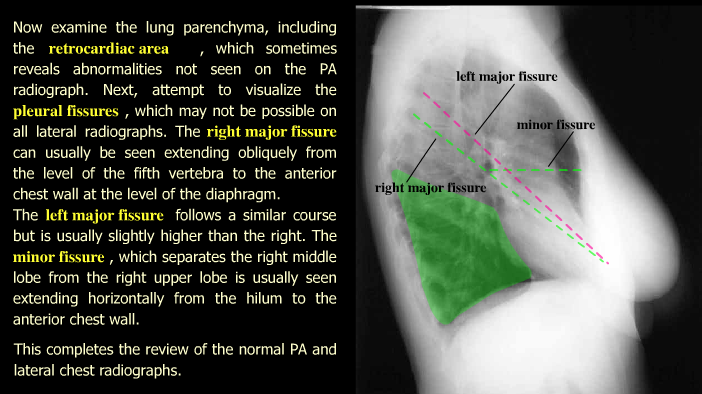 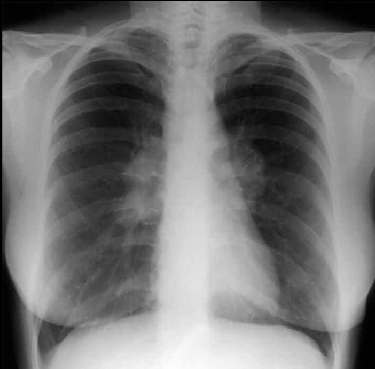 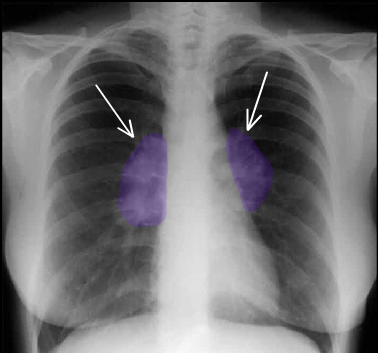 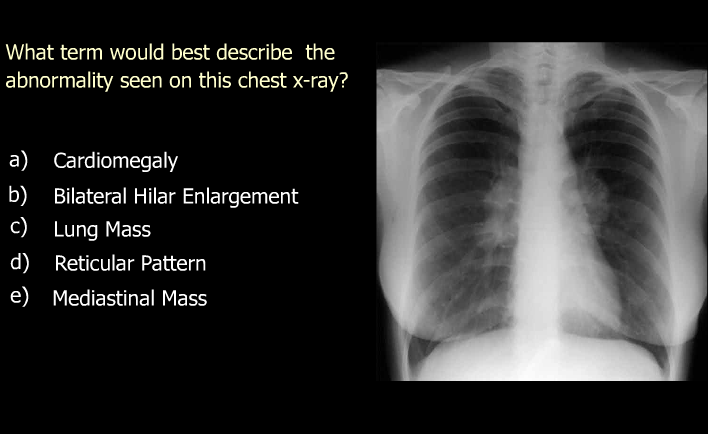 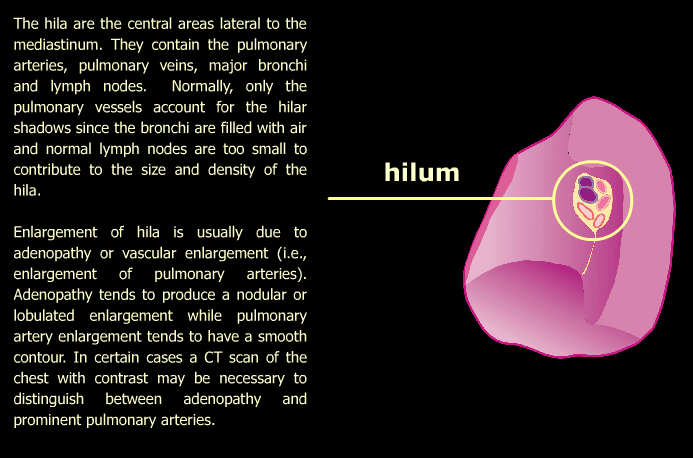 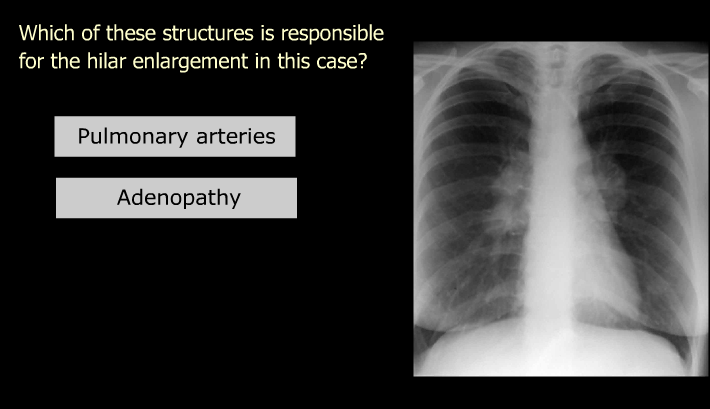 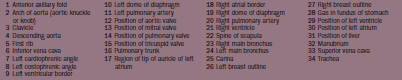 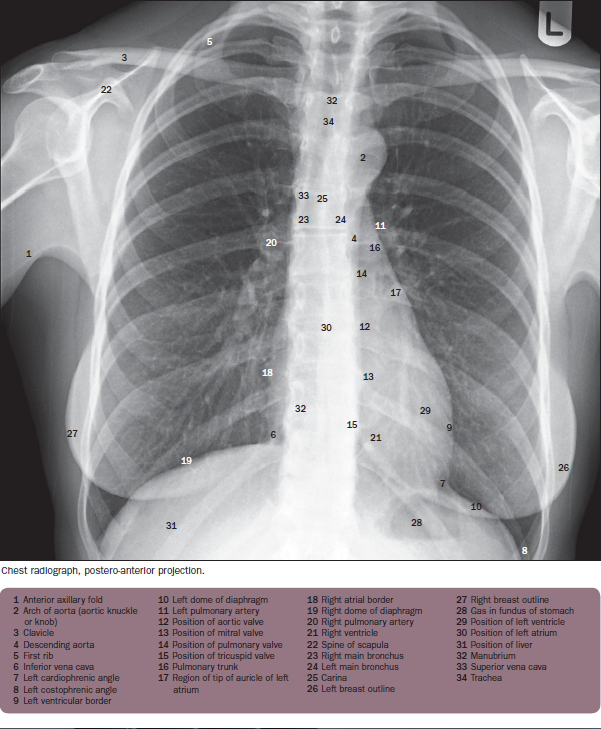 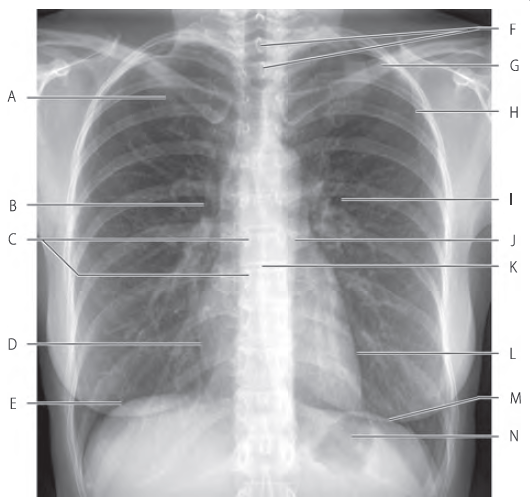 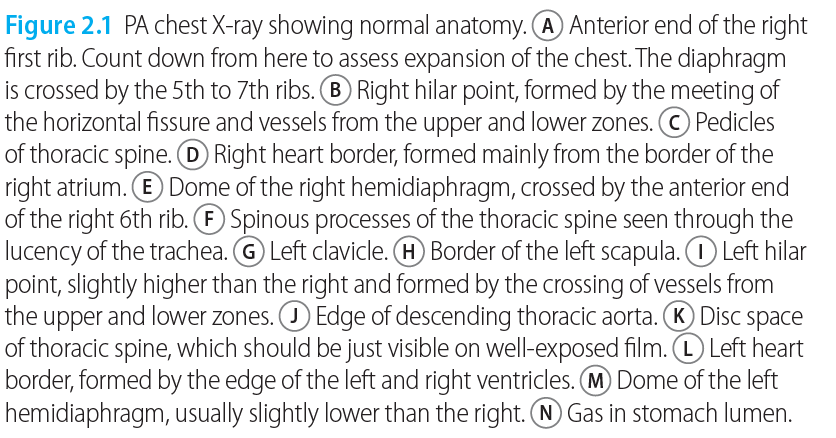